vklke iz'u % cksMks&eqLyhe la?k"kZ&foi;kZl vkSj oLrqfLFkrhizk- lanhi Hkkuqnkl xorsLokeh foosdkuan egkfo|ky; eqØekckn] rk- eq[ksM+ft- ukansM 431719
Hkkx 1
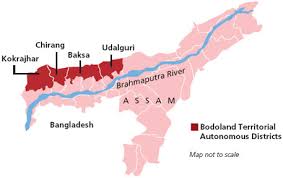 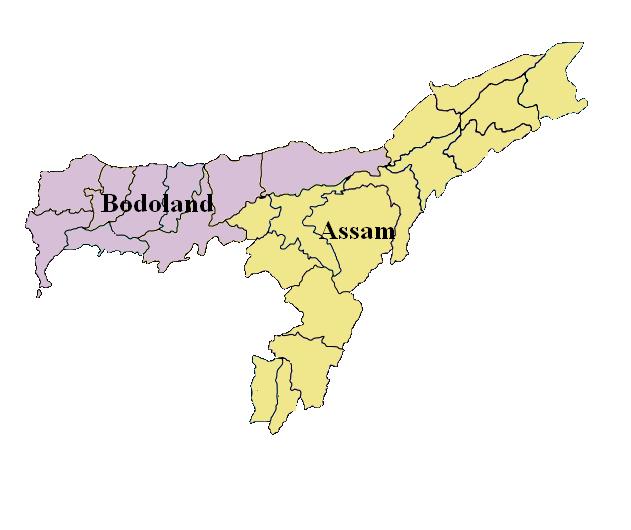 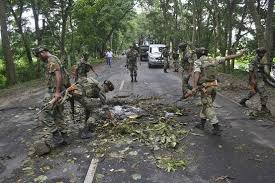 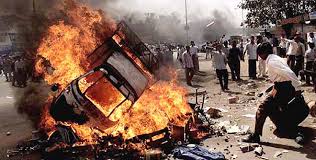 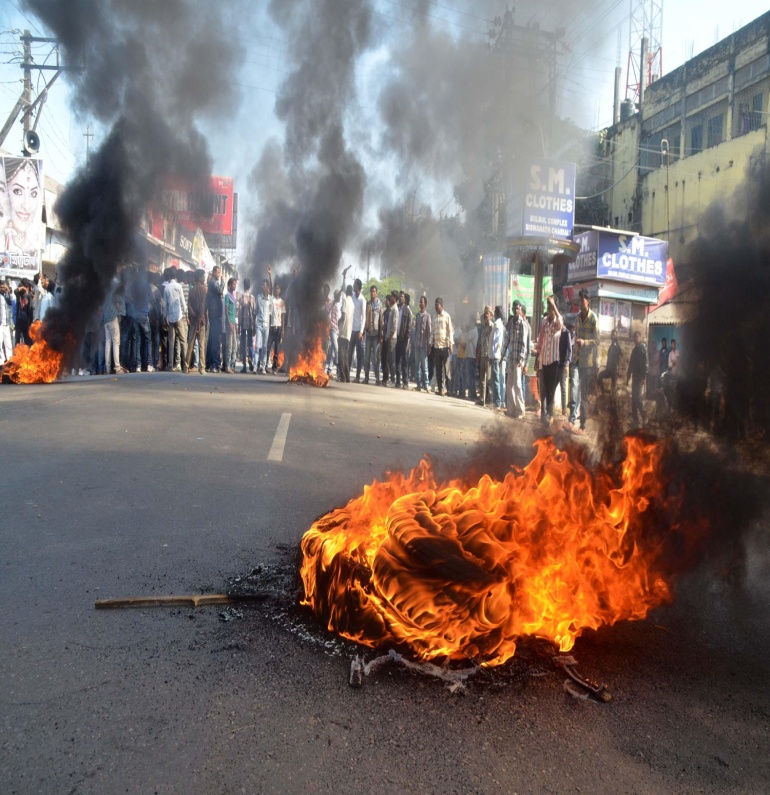 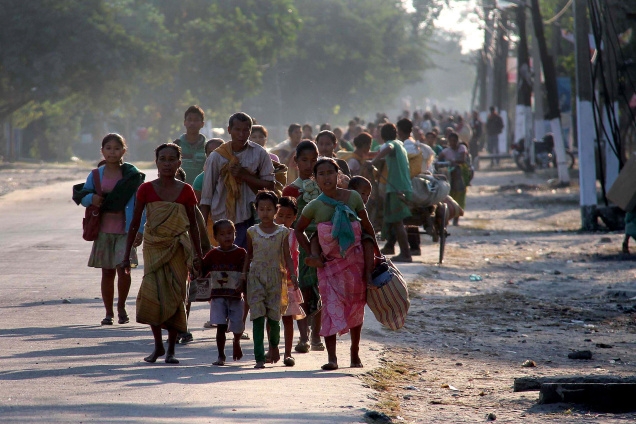 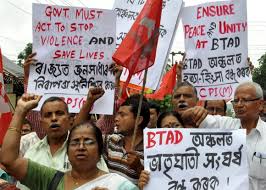 izLrkouk %
b-l- 1826 esa fczVh'k 'kkldksa us vklke esa pk; dh [kkst dhA mlds pyrs gq, ogka ij pk; dk dkjksckj 'kq: gqvkA pk; ds ckxkuks esa lLrs etnqjksa dh t:jr FkhA ogka ds LFkkfud yksx vkfFkZd n`f"V ls laiUu gksus ds dkj.k ;g gYdk dke djus ds fy, jkth ugha FksA bl dkj.k fczVh'k 'kkldksa us fcgkj ls vkfnoklh lLrs etnwj ykuk 'kq: fd;kA bl fcgkjh etnwjksa ls vklkeh yksxksa dks 'kq: ds nkSj esa rks fdlh Hkh izdkj dk Hk; ugha Fkk ysfdu fczVh'k 'kkldksa us tc vklke jkT; dk fofo/k rkSj ij caxkyhdj.k djuk 'kq: fd;k og ckr LFkkfud vklkeh turk dks tph ughaA
iz'kklu esa U;k; O;oLFkk esa MkWDVjh is'kk esa vkfn lkjs O;olk;ksa esa caxkyh yksxksa dk izHkko fn[kus yxkA mUuhloh lnh ds 'kq: ds nkSj esa vklke dh tula[;k flehr FkhA
chloha lnh ds 'kq: ds nkSj esa cxSu vklkeh yksxksa dh tula[;k ik¡p yk[k ls rhl yk[k rd c<+ x;hA ;g tula[;k ogka ds LFkkfud yksxksa ds fnyksa esa vlarks"k c<+kus dk dkj.k cu x;hA vklke dk HkkSxksfyd {ks=Qy ns[kk tk;s rks 78438 pkS- fdeh- ehVj bruk gSA vklke dh 90 Vds tula[;k nsgkrksa esa jgrh gSA
vlke iz'u %
b-l- 1947 esa Hkkjr vkSj ikfdLrku dks Lora=rk feyus ds ckn  ikfdLrku dk ,d fgLlk iwoZ ikfdLrku dgk tkus yxkA iwoZ ikfdLrku tks dh ml nkSj esa mls caxky lqHkk dgk tkrk Fkk foHkktu ds nkSjku yksxksa dks Hkkjr vkSj ikfdLrku nksuksa ns'kksa esa ls dkSuls Hkh eqYd esa jgus dh bZtktr nh xbZA ;g bZtktr dh ,d le; lhek r; dh x;h Fkh 31 tqykbZ 1949 dks ;g le; lhek lekIr gks xbZA fQj Hkh xSj ljdkjh LFkykarj pkyq jgkA b-l- 1971 esa tc Hkkjr dh tuxuuk dh xbZ rc ;g irk py x;k fd vklke dh tula[;k esa cM+s rkSj ij cnyko utj vk;kA ;g cnyko tula[;k c<+us dk FkkA
vkWy vklke LVqMSaVl ;qfu;u  ¼vklw½ vkSj vklke x.k laxzke ifj"kn~ bu laxBuksa ds ek/;e ls ;qod cM+s rkSj ij vkØed #[k viukus yxsA b-l- 1951 ls gh vklke esa LFkkfud vkSj ckgj ds yksxksa dks okil Hkstks ;g ekax c<+us yxhA bl ekax dks ysdj 1979 esa 'kkarrkiw.kZ ekxZ ls vkanksyu 'kq: fd;k x;kA b-l- 1979 ls 1982 bl nkSj esa ljdkj vkSj vkanksyd ds chp esa dbZ ckj ckrphr gqbZA
vklke leL;k dh c<+rh mxzrk %
cgqr ls vklkeh yksxksa dk dguk gS fd oksV ds [kkfrj LFkkfud jktusrkvksa us LFkykarfjr yksxksa dks LiksVZ fd;kA
blds pyrs vklke dk lkr Hkkxksa esa foHkktu gks x;kA
ckgj ls vk;s gq, yksxksa ds ikl Hkkjrh; ukxfjd gksus ds izek.k tSls fd ernku dkMZ] vk/kkj dkMZ] jk'ku dkMZ ;g jgoklh dkMZ gksus dh otg ls og yksx [kqn dks Hkkjrh; cksyus esa fgpfdpk ugha jgs FksA
jktuhfrd yksx viuh oksV cSad c<+kus ds fy, dbZ ,sls ekxksZa dk mi;ksx djrs fn[kkbZ nsrs gSaA 
ifPNe caxky ds tks 215 fo/kku lHkk ds {ks= gSa mlesa ls 54 fo/kku lHkk {ks= esa ckaXyk ns'kh ?kql[kksjksa dh vkcknh dkQh ek=k esa ikbZ tkrh gSA
ckaXykns'kh ?kqliSBh yksxksa dks oksV cSad ds fy, Hkkjrh; jktuhfrd ikfVZ;ksa us bl leL;k dks c<+kok fn;k gSA 
vklke ds 24 ftyksa esa ls N% ftyksa esa lkB Vds vkcknh ckaXykns'kh ?kqliSfB;ksa dh ikbZ tkrh gSA fo/kkulHkk ds 124 {ks= esa ls 54 {ks=ksa ij fo/kk;d pqu dj ykus dh ckaXykns'kh yksxksa us {kerk izkIr dj yh gSAblls ;g ckr lkeus vkrh gS fd vklke dk eq[;ea=h dkSu cusxk ;g ckr ckgj okys r; djsaxsA
/kU;okn--!